Useful 
Structure
人教版B4U3 A Sense of Humour
The Suffix of -ment
华南师范大学
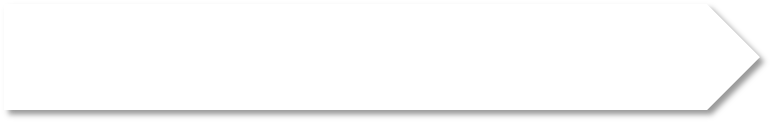 制作人：黄莹莹
Content
Presentation
Practice
Production
Content
Introduction
Content
Teaching-Learning
Presentation
Practice
Production
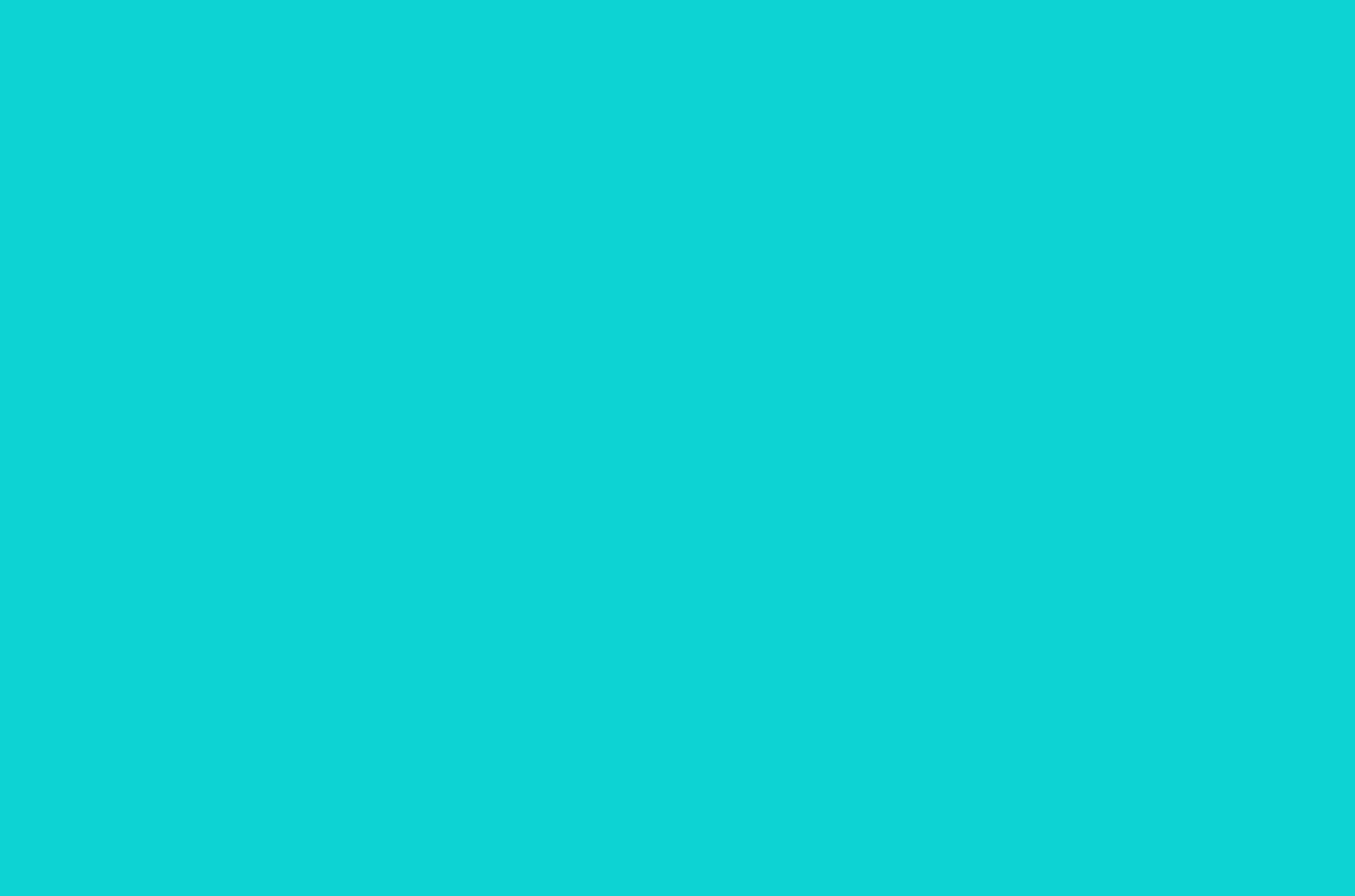 Presentation
Please read the passage A Master of Nonverbal  Humour  quickly and fill in the blanks in the sentences below.
astonishing
It was ___________ that Charlie was taught to sing as soon as he could speak and dance as soon as he could walk.
Finally he tries cutting and chewing the bottom of the shoe. 
He eats each mouthful with great ____________.
enjoyment
Content
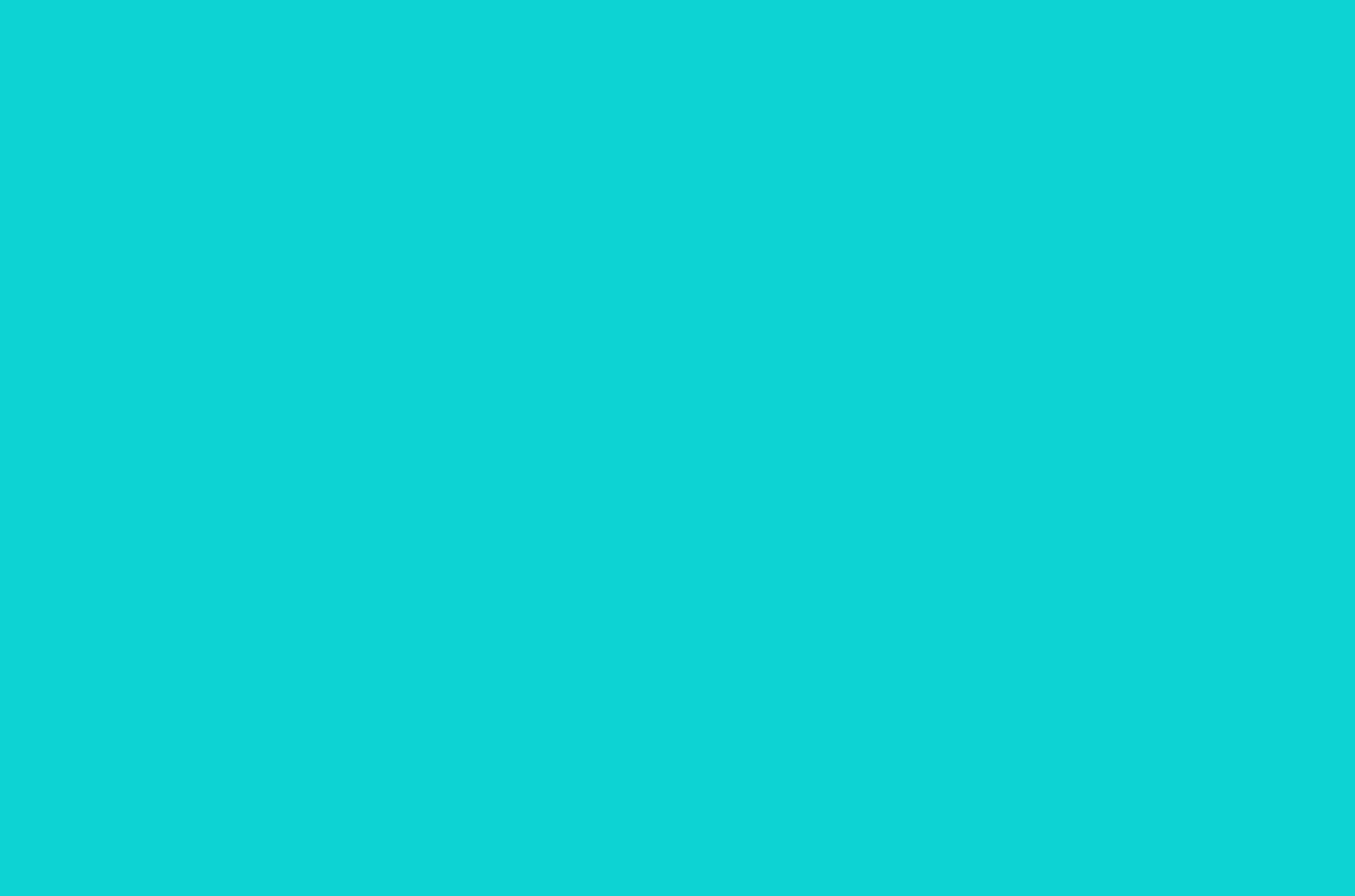 Presentation
What is the meanings of  these two words?
astonishing
It was __________ that Charlie was taught to sing as soon as he could speak and dance as soon as he could walk.
Meaning
Extremely surprising or impressive; amazing
(adj.)
astonished
It ___________her that he was so anxious.
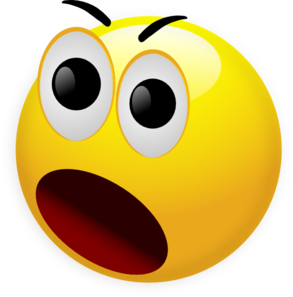 astonish (v.)
Content
astonished
We were __________to hear of this decision.
(adj.)
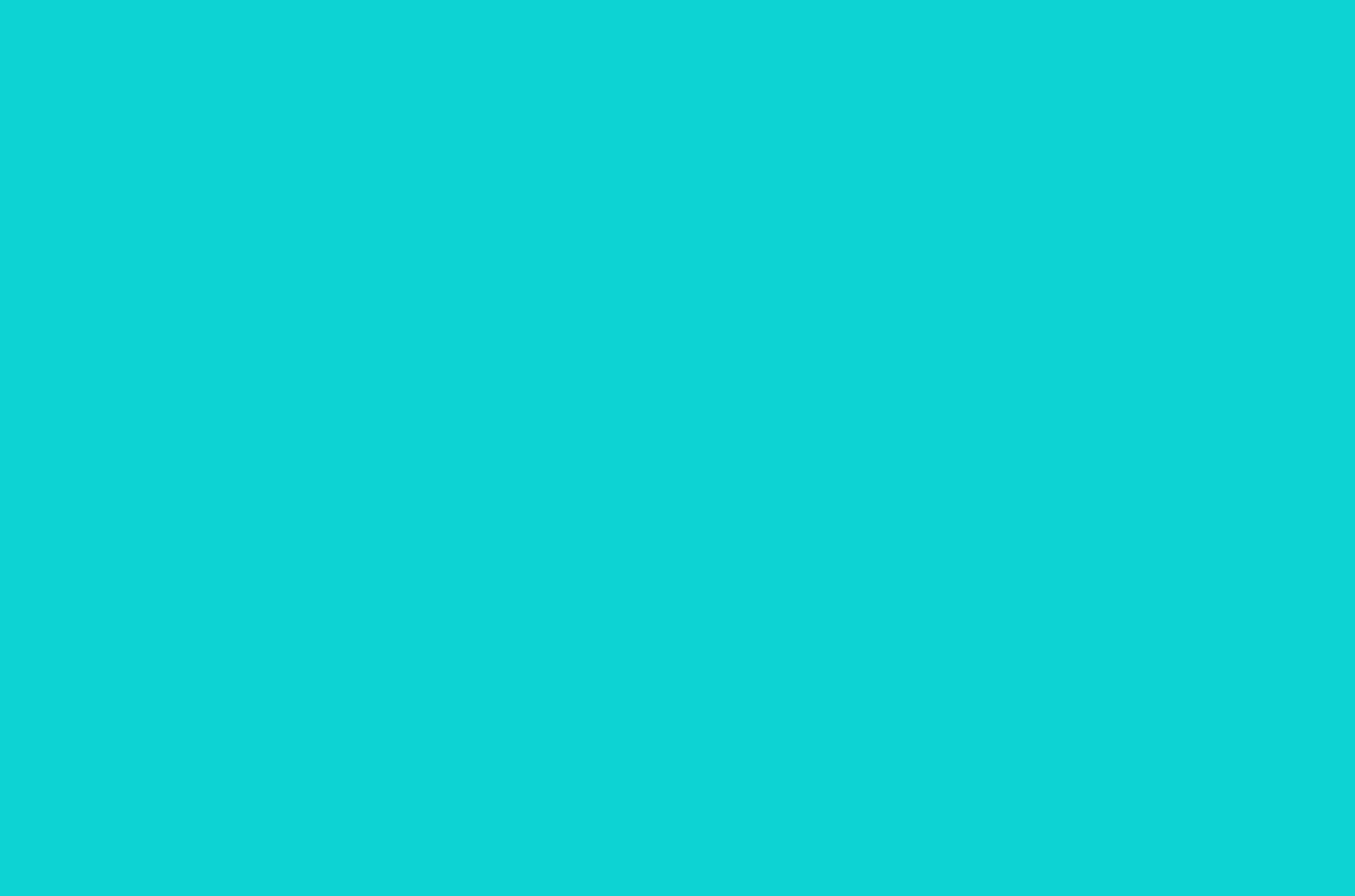 Presentation
What is the meanings of  these two words?
astonishing
It was __________ that Charlie was taught to sing as soon as he could speak and dance as soon as he could walk.
(adj.)
astonish (v.)
astonished(adj.)
She looked at him in ___________.
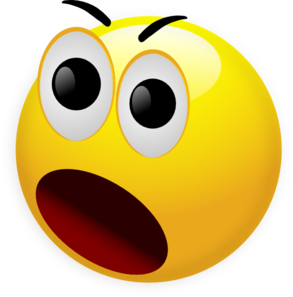 Content
(n.)
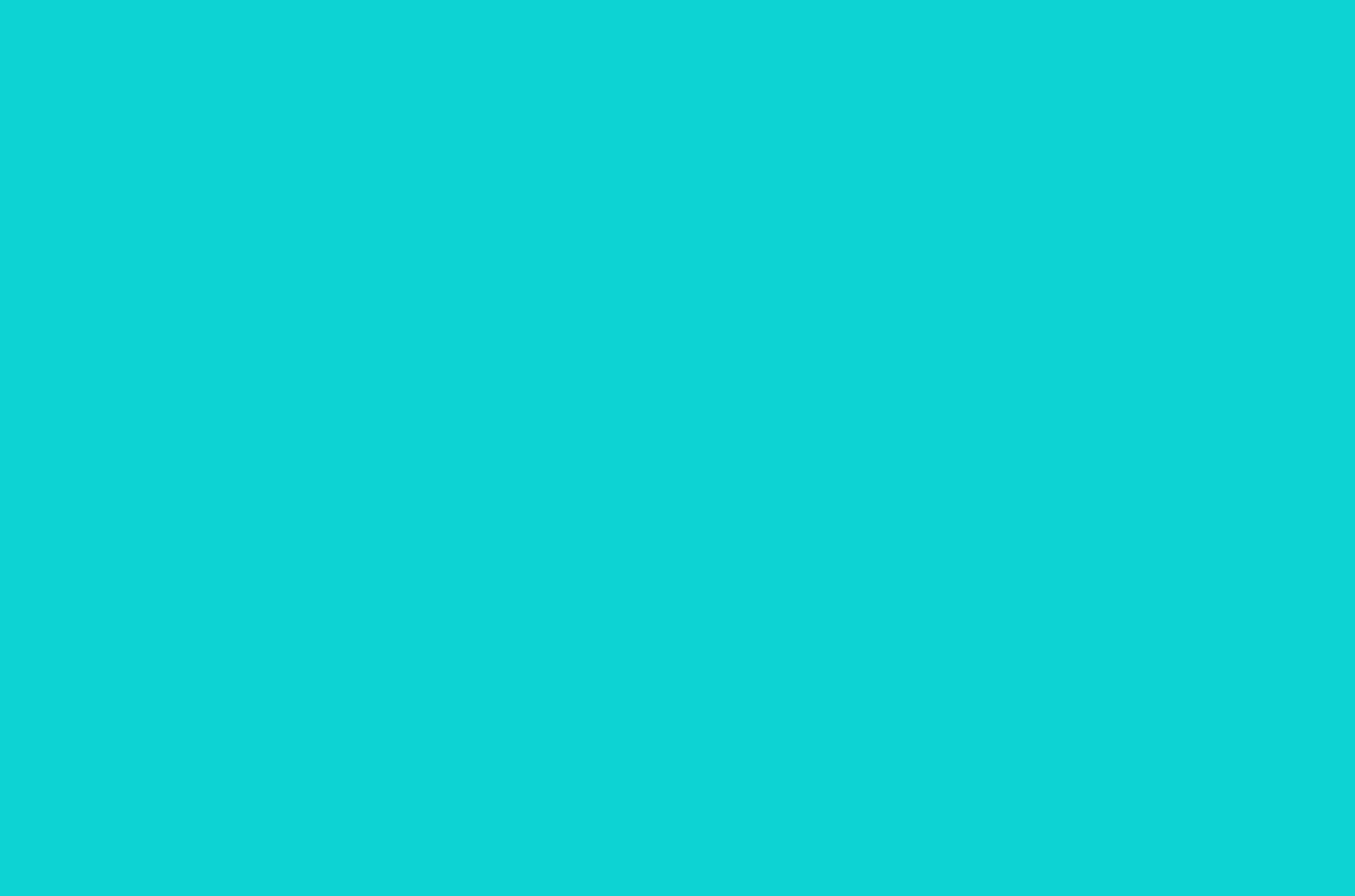 Presentation
What is the meanings of  these three words?
Finally he tries cutting and chewing the bottom of the shoe. 
He eats each mouthful with great ___________.
enjoyment
The state or process of taking pleasure in something
(n.)
+ ment
Enjoy(v.)
Enjoyment (n.)
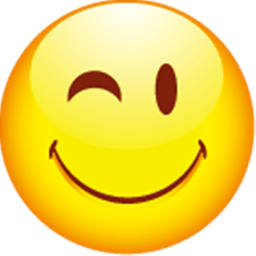 Content
n.
+ -ment
v.
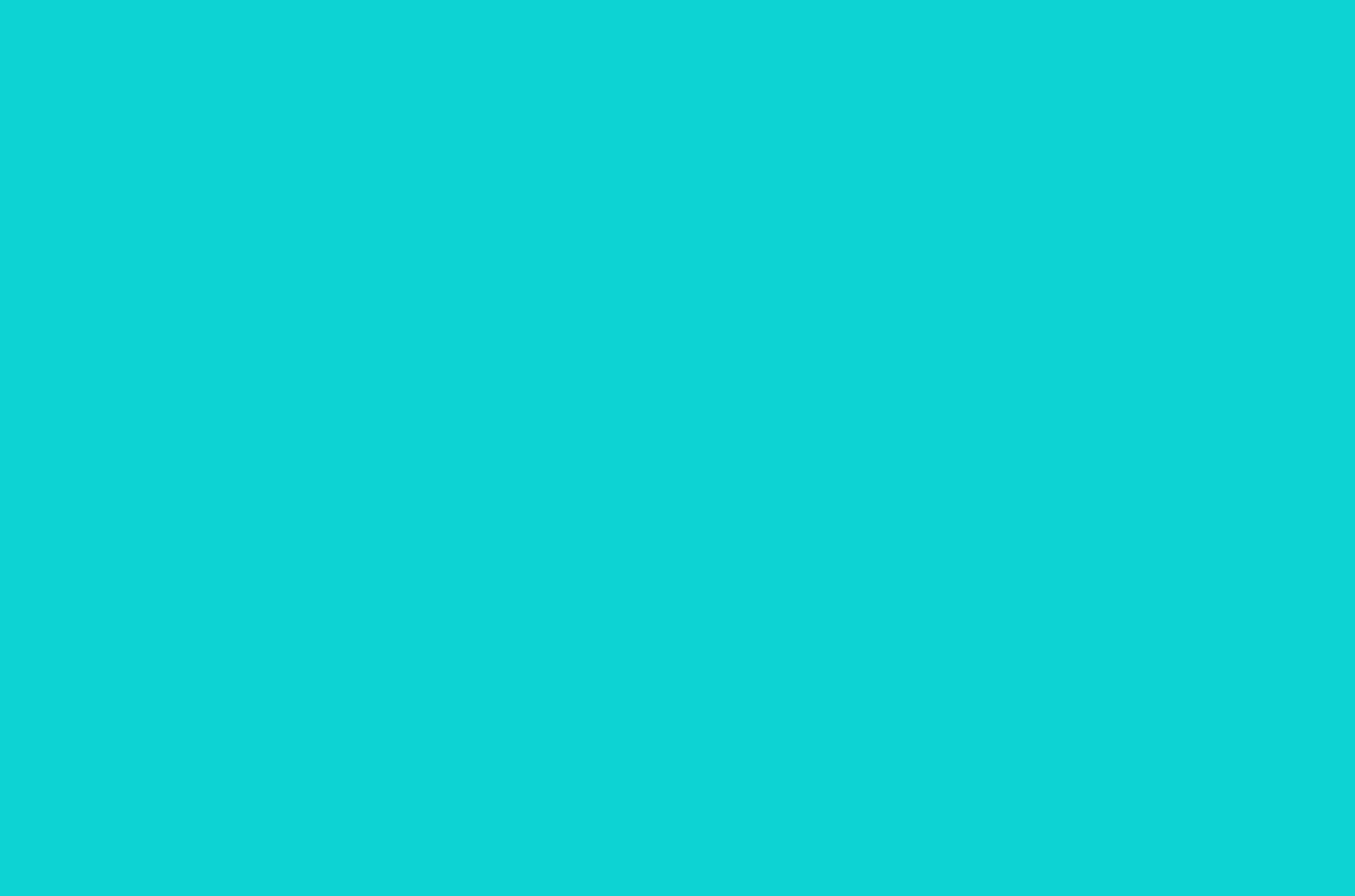 Presentation
What is the meanings of  these two words?
astonishing
It was __________ that Charlie was taught to sing as soon as he could speak and dance as soon as he could walk.
(adj.)
astonish (v.)
astonished(adj.)
astonishment
She looked at him in ___________.
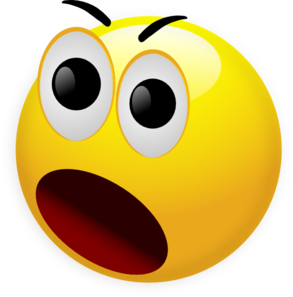 Content
(n.)
Teaching-Learning
Presentation
Practice
Production
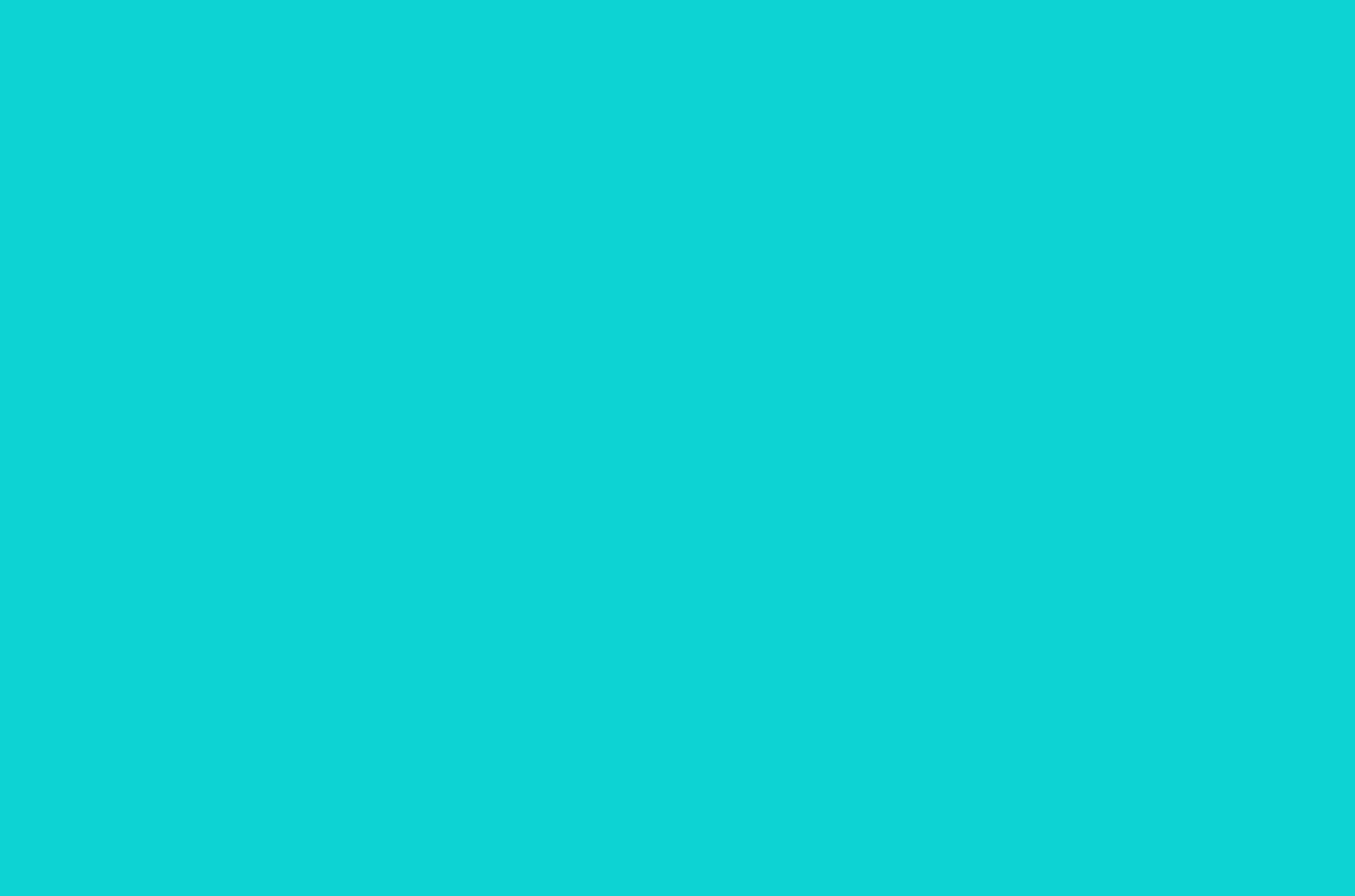 Practice
Please complete the passage with the words and phrases below in their proper form.
entertain    amuse    enjoy   astonish
entertainment
Last weekend, Tom went to an ____________ park with his father. There, he was __________ by the aerialist（高空杂技）. He laughed happily when watching the animals ________  performance. He gained great _________ that day.
astonished
amusing
enjoyment
Content
Teaching-Learning
Presentation
Practice
Production
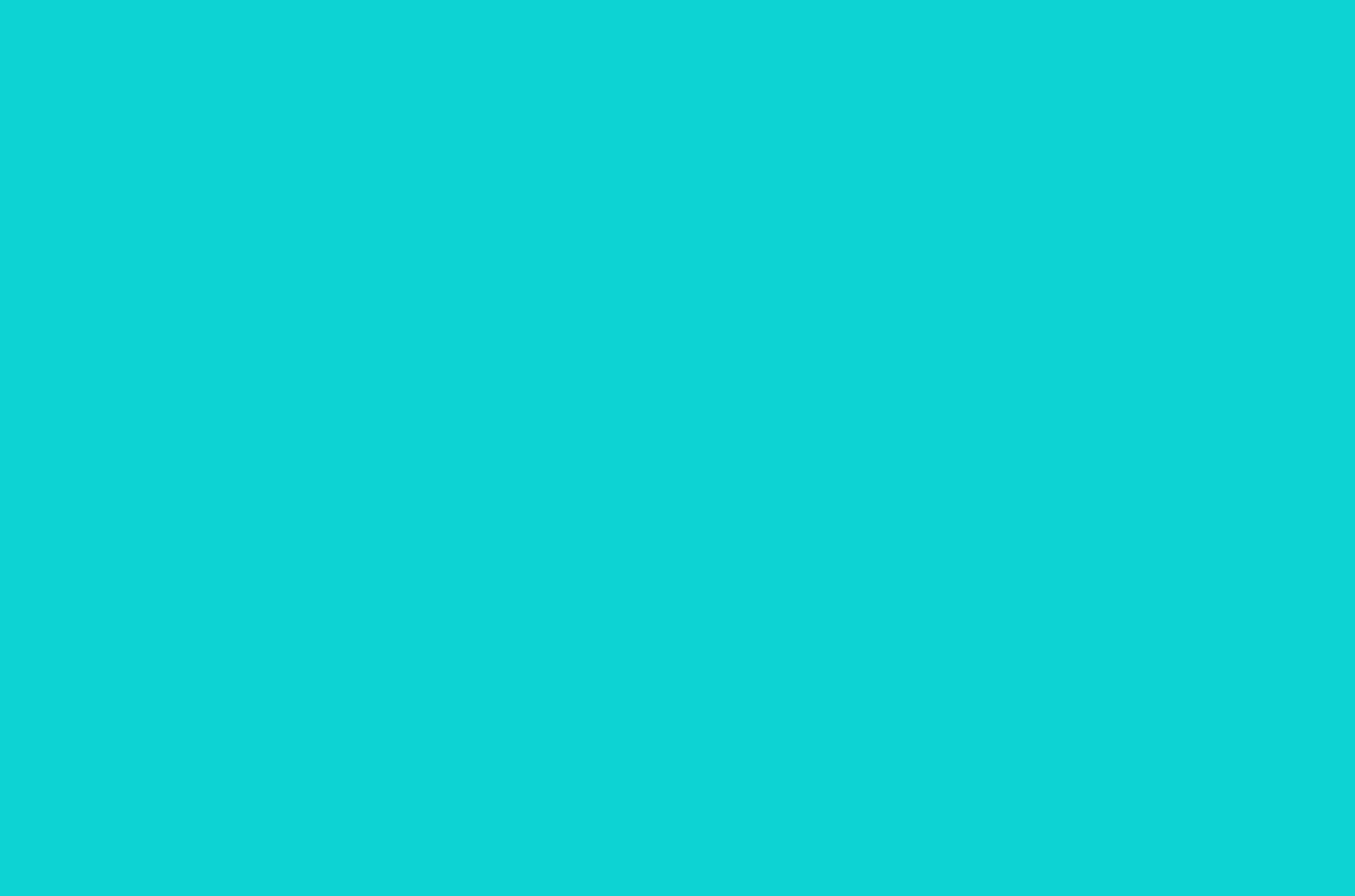 Production
Could you find more words with the suffixes of –ment by yourself and use them to make sentences?
Tips:
 You can search for such items in your textbooks or turn to the Internet for help.

 Share with your classmates the words you have find and learn from each other.
Content
THANK YOU!